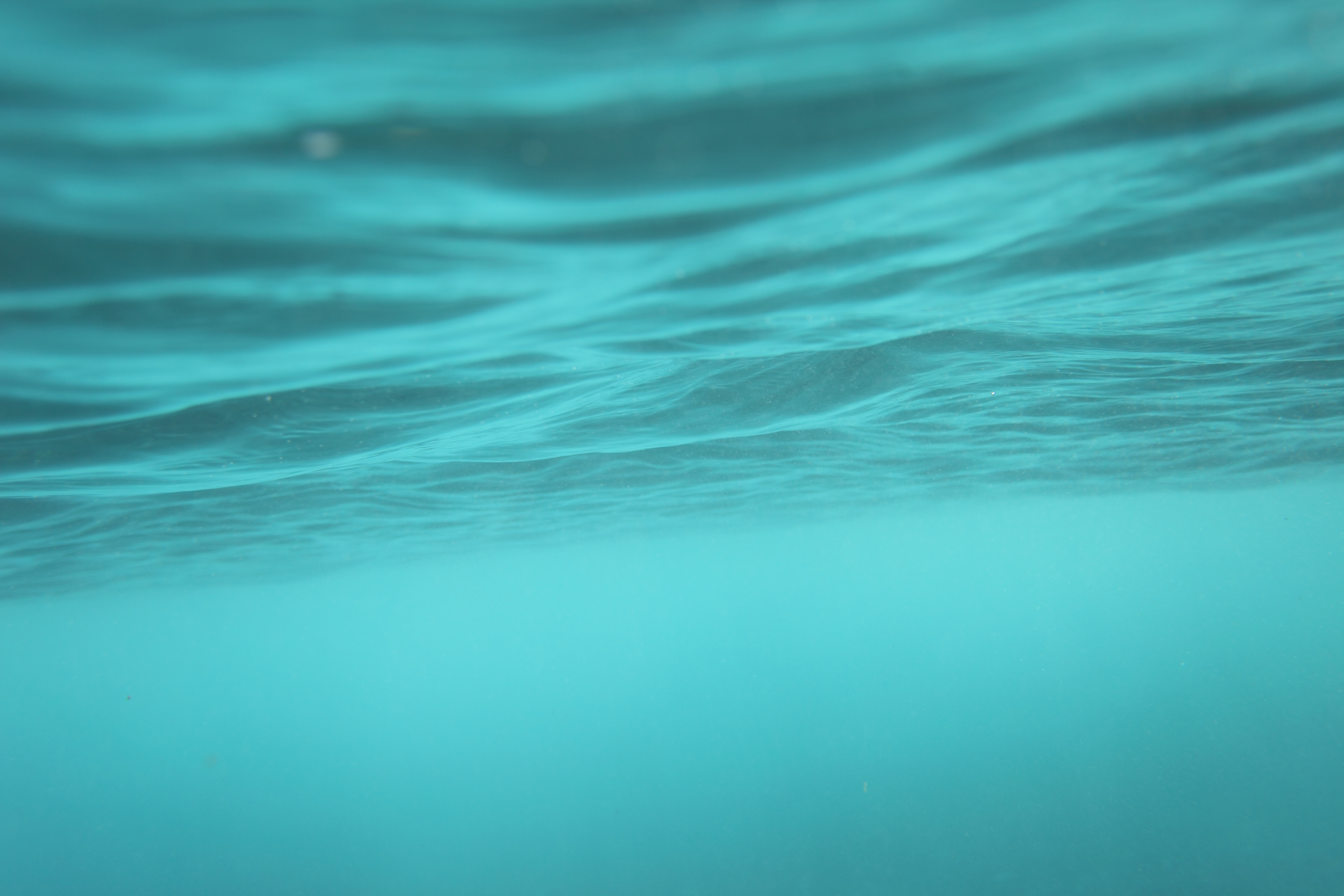 Membership Training
Department AdjutantJD Robinson
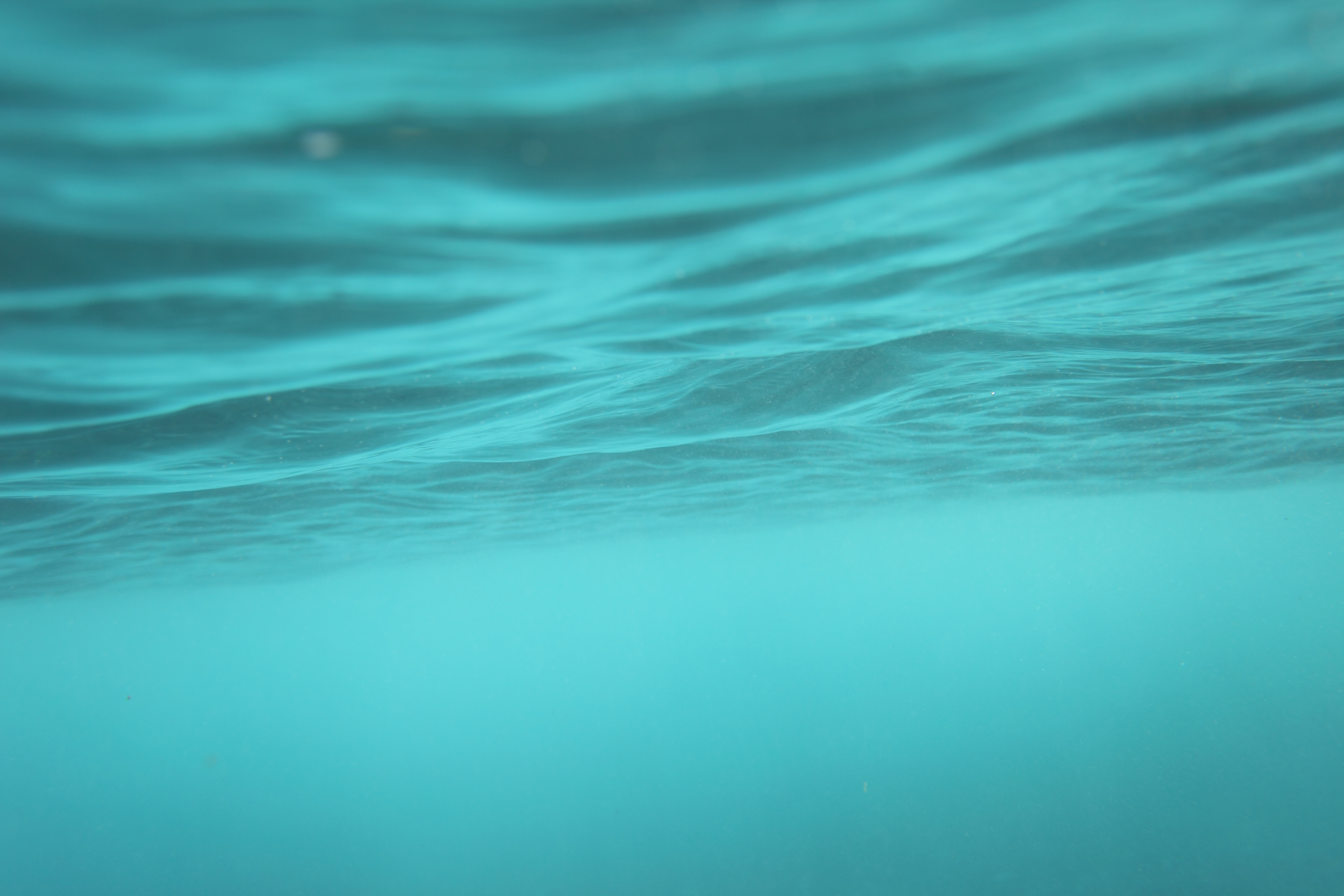 MEMBERSHIP
Who are we looking for?
How do we recruit veterans?
What do veterans want?
Programs
SVA (Student Veterans of America)
Military Units
Social Media
My Legion